MSc IB Marketing-Finance
Maastricht University, School of Business and Economics
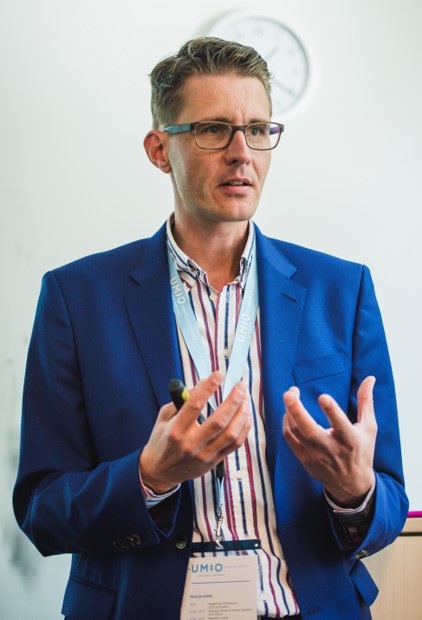 Dr. Thomas PostAssistant Professor of Finance
Today’s Agenda
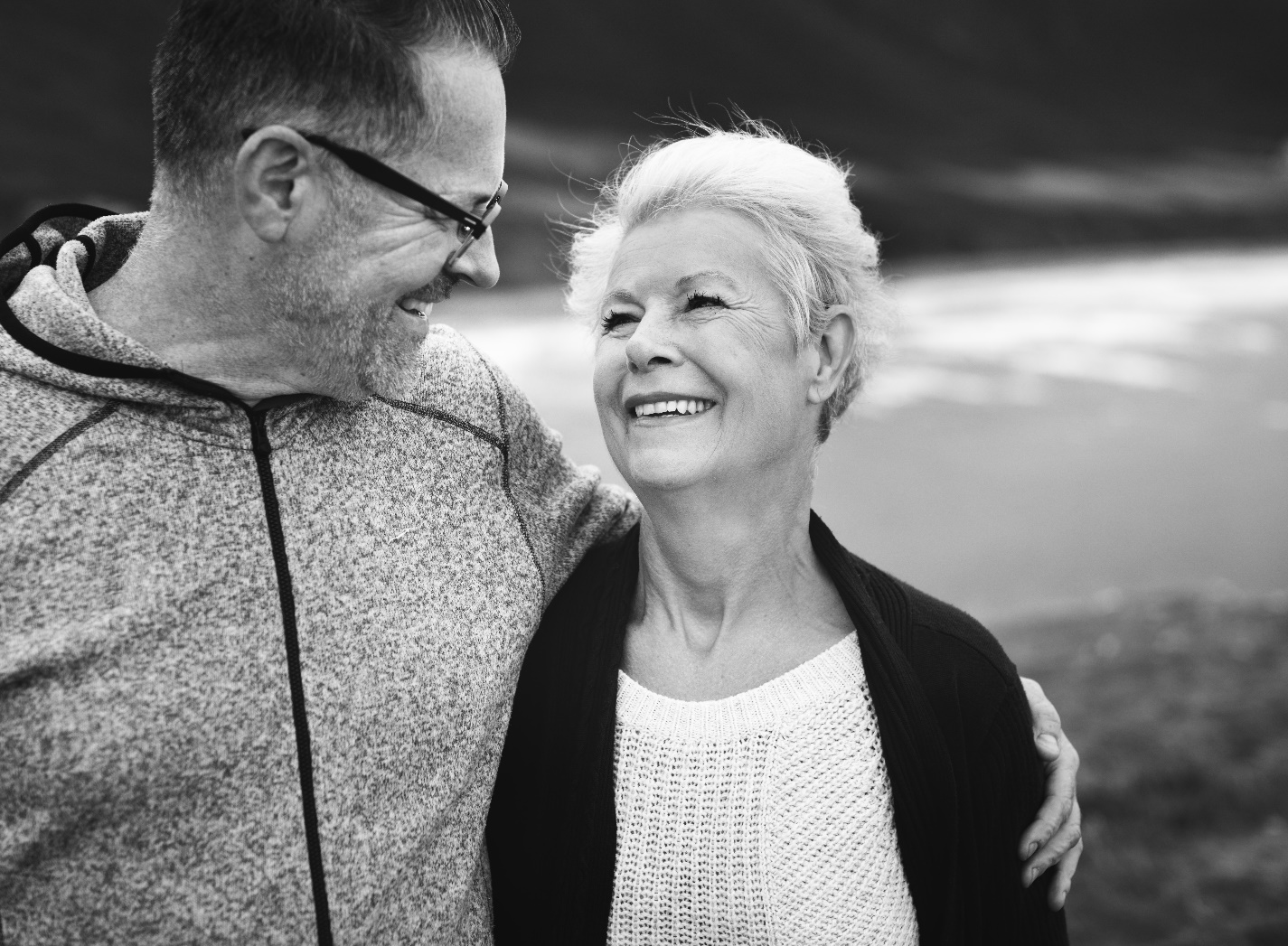 Why Marketing-Finance?
You think saving something extra for retirement makes sense?

Ok, let’s try to do it!
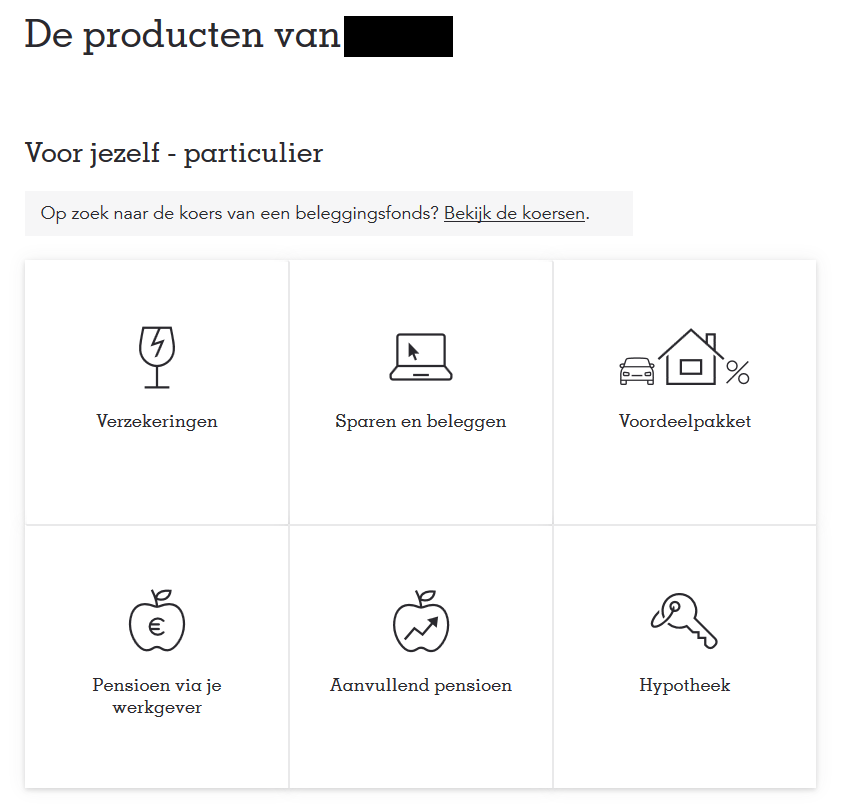 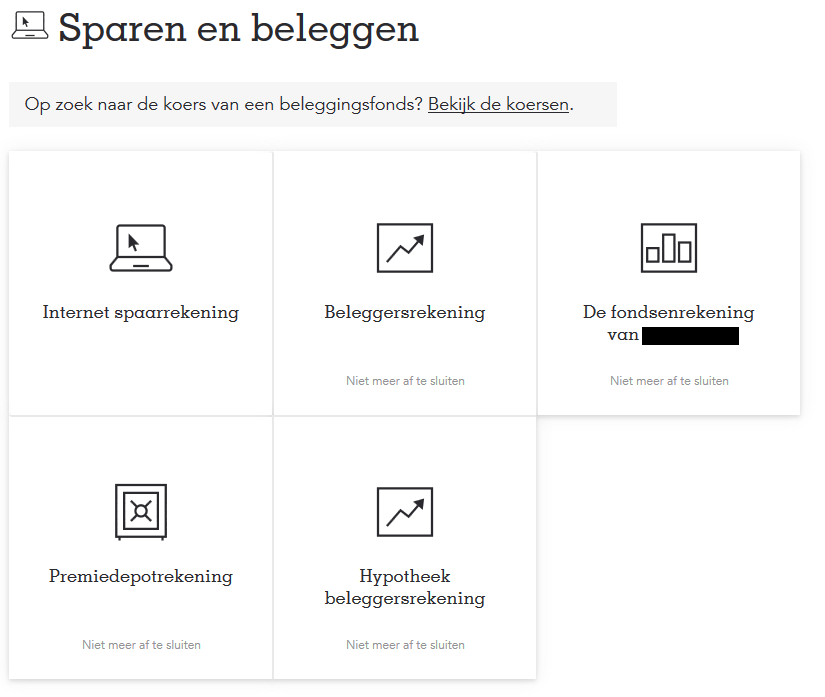 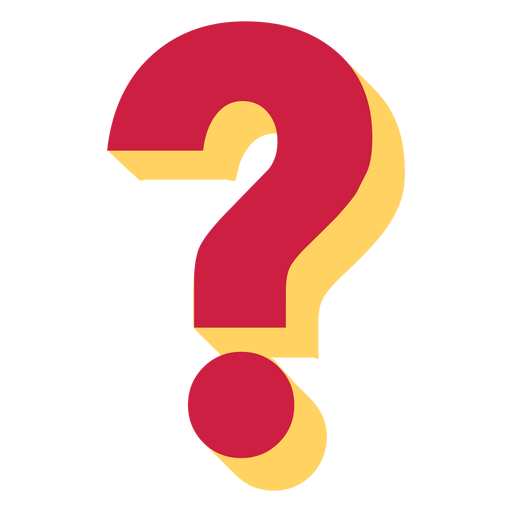 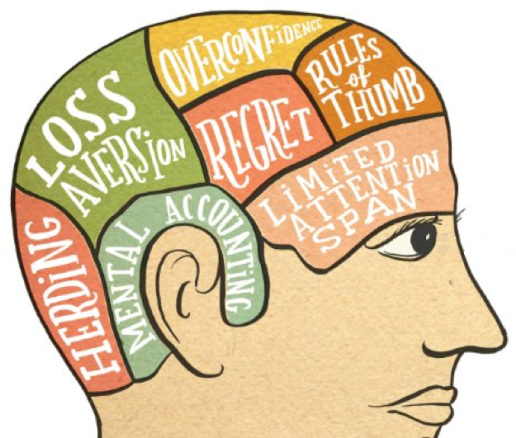 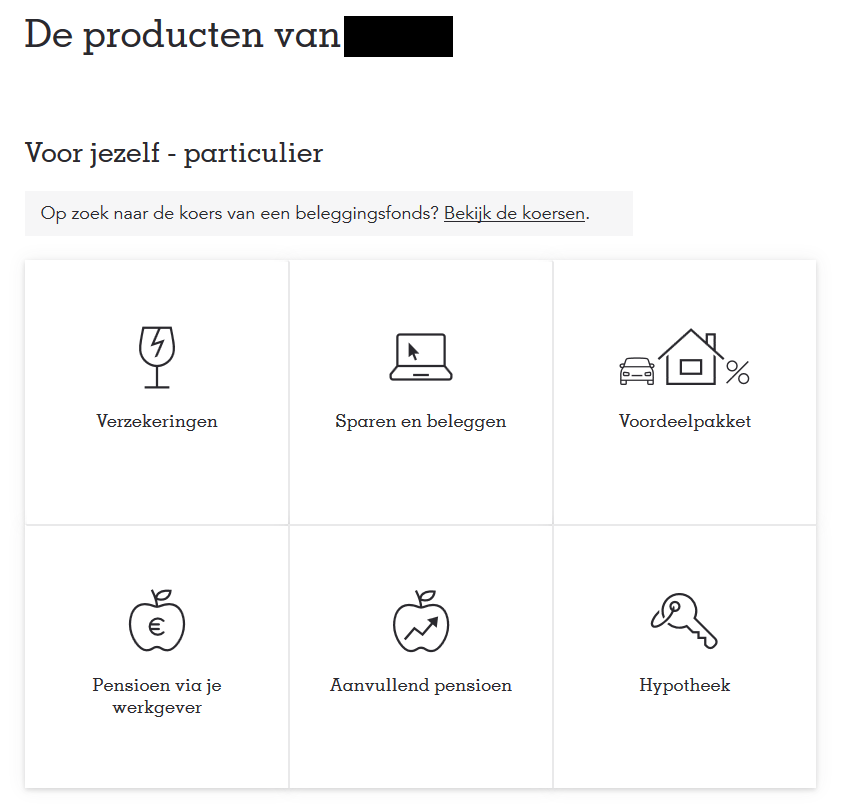 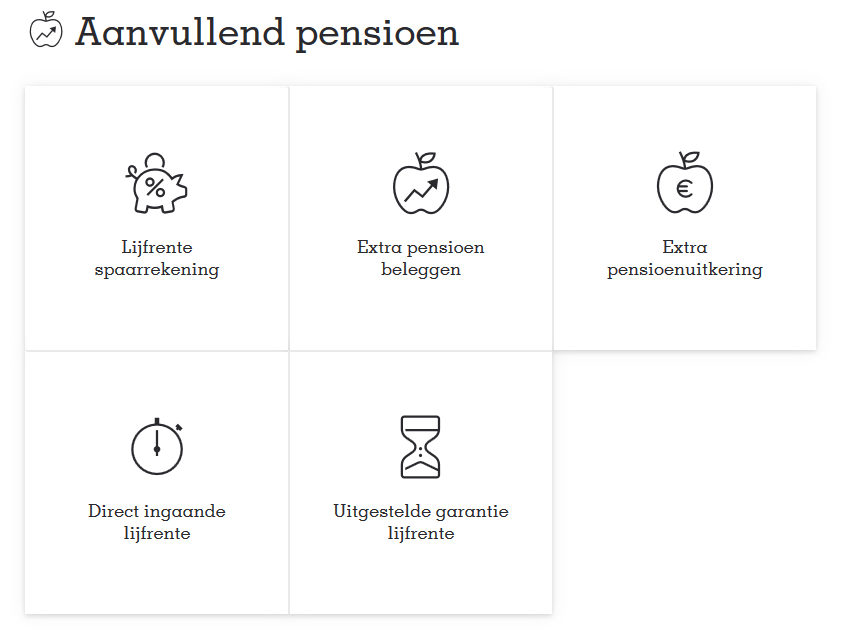 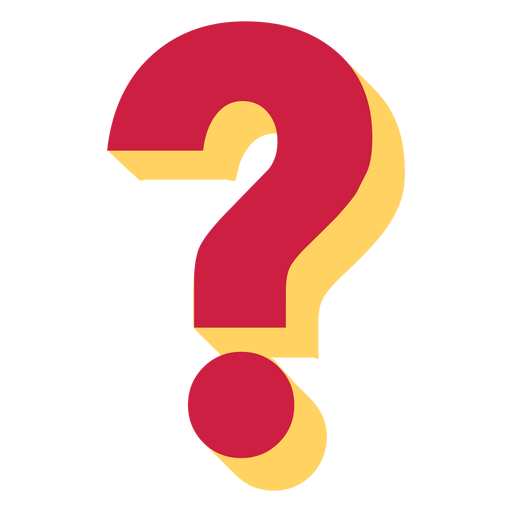 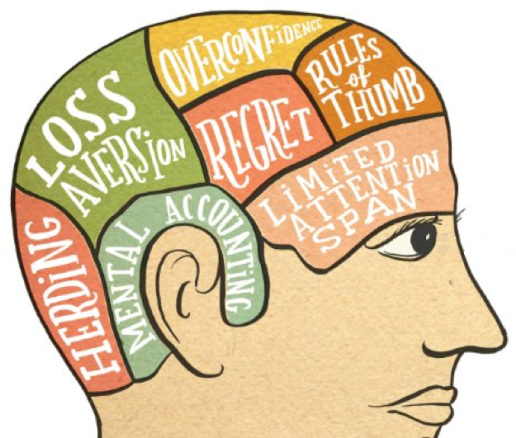 What does Finance Theory (and professionals) often assume about how people make decisions?
How do (most) real people make decisions?
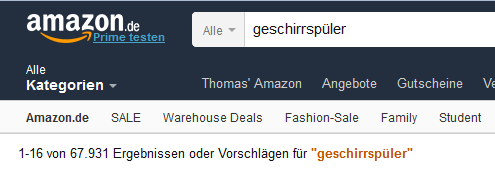 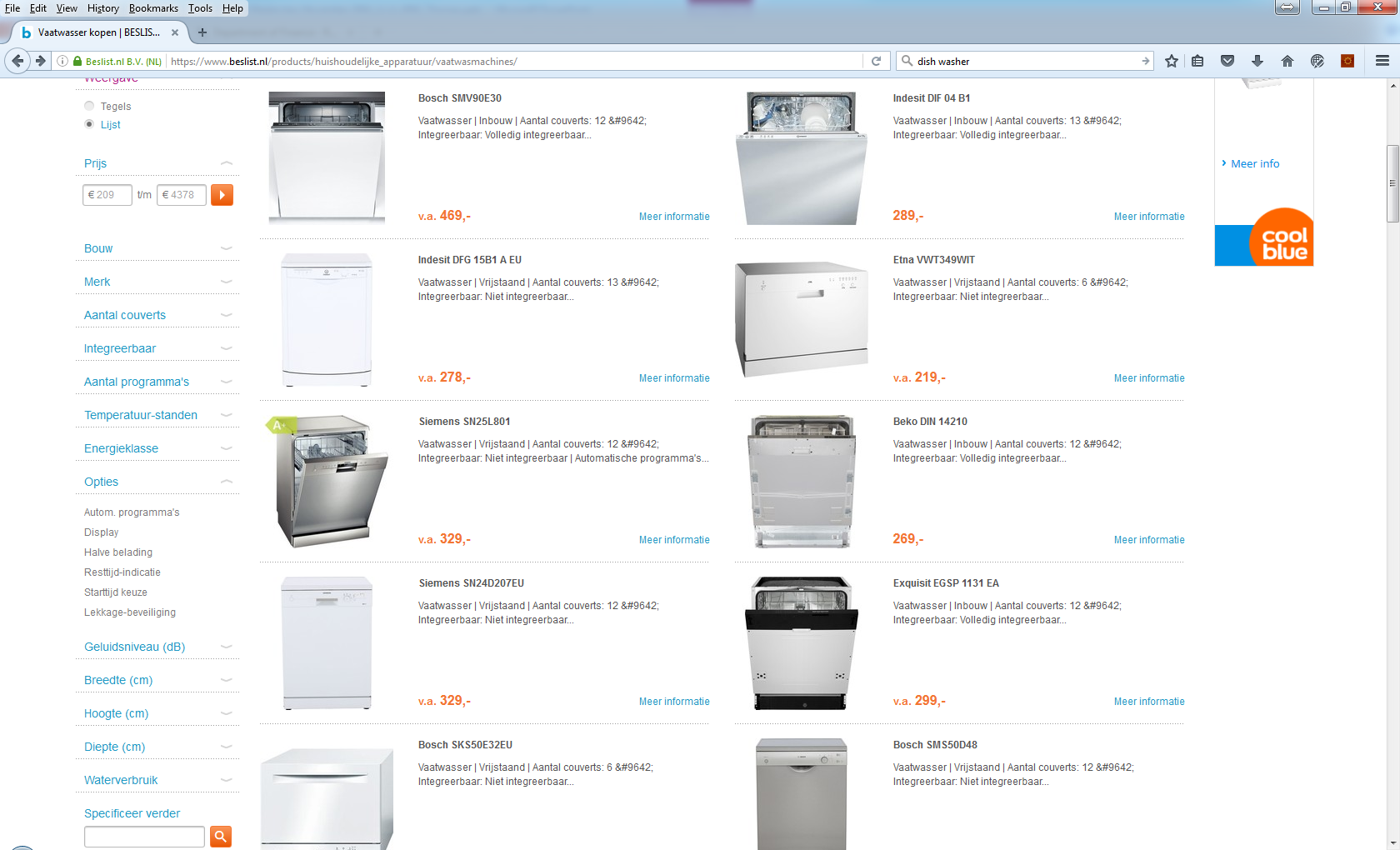 Why is a Marketing-Finance programme necessary?
Companies need linking-pins between Marketing and Finance departments
There is a communication gap between 
Marketing and Finance professionals
Financial products’ design and development require an interdisciplinary Marketing-Finance approach
What is technically possible?
What does the consumer/investor want?
But also: Marketing needs to become accountable 
What is the effect of marketing actions on financial performance?
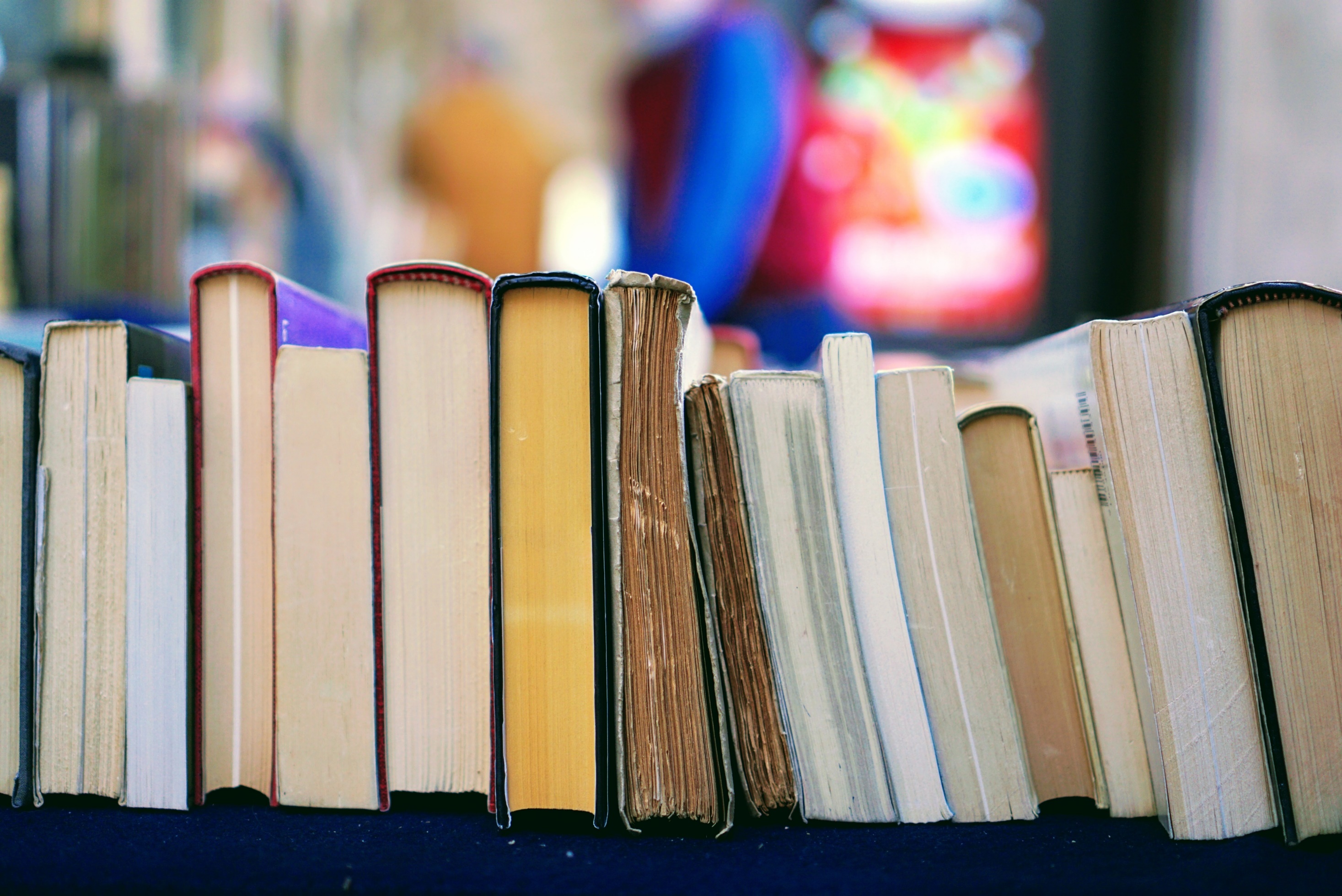 Our Programme
The Marketing-Finance Programme
Develops professionals who are able to bridge and link Marketing and Finance;
Teaches you an understanding of Finance, Marketing, Consumer Psychology and their interrelations;
And, how to integrate them in an environment that aims at maximizing financial performance as well as customer value
Start September
Block
Marketing - Finance
1
4
Behavioral Finance
Shareholder Value & Market Based Assets
Data Analytics
5
Financial Product Development: A Marketing-Finance Approach
Elective
2
Consumer Psychology
MSc Thesis Skill
6
3
Writing the Master’s Thesis
Completing the Master’s Thesis
Start 
February
Block
Marketing - Finance
4
1
Behavioral Finance
Data Analytics
Financial Product Development: A Marketing-Finance Approach
2
Consumer Psychology
Elective
5
MSc Thesis Skill
3
6
Writing the Master’s Thesis
Shareholder Value & Market Based Assets
Completing the Master’s Thesis
Courses
Shareholder Value and Market-Based Assets
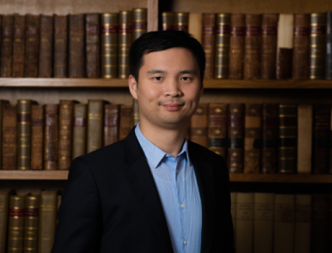 Foundation of the marketing-finance interface
Learn how market-based assets drive shareholder value
Market-based assets include:
Customer relationships
Channel relationships
Partner relationships
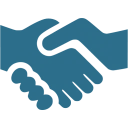 Dr. Peiran Jiao
Consumer Psychology
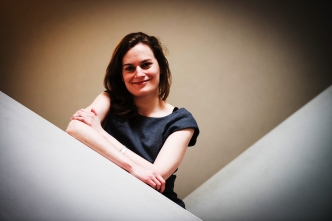 One important market-based asset is the customer
Course aims to provide advanced knowledge and under-standing of (sometimes irrational) customer behavior
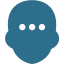 Dr. Anouk Festjens
Elective
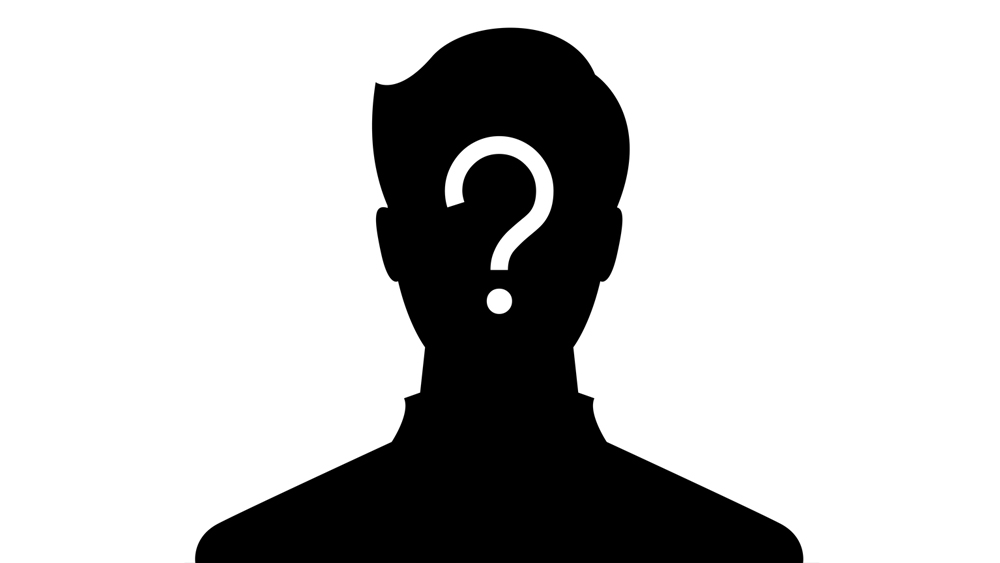 Choose your own course from a wide range of options
From another MSc IB Program
Or: Multidisciplinary Business Challenge
Broaden your horizon and go the extra mile!
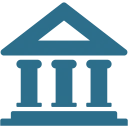 Data Analytics
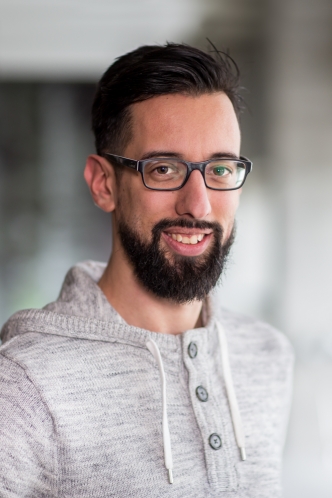 Quantitative methods for problem-solving and research in Marketing & Finance
Generate insights that improve management decision-making
R language for statistical analyses
Dr. Mark Graus
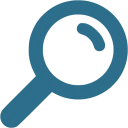 Behavioral Finance
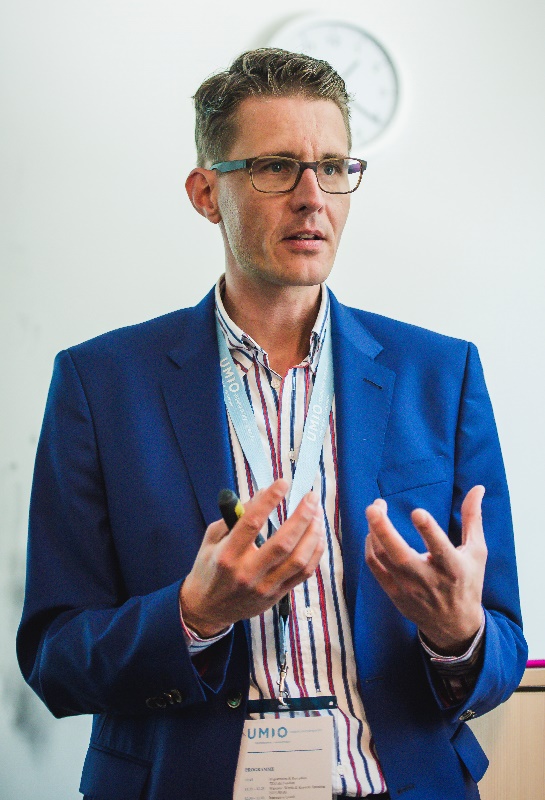 How psychology affects financial markets and investor and corporate decision-making

What for?
Debiasing 
Financial product development
Marketing of financial services
Financial advice and consulting
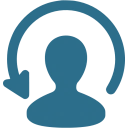 Dr. Thomas Post
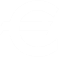 Financial Product Development:
A Marketing-Finance Approach
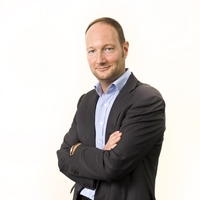 Learn to create successful financial products
Based on real world problems and cases
And both finance and marketing knowledge
Finance tells you what is technically feasible
Marketing tells you what consumers want
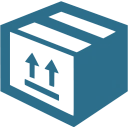 Prof. Joost Pennings
Writing the Master’s Thesis
You engage in innovative and highly relevant thesis topics
Brings all the knowledge together to develop an exiting academic and practical contribution
Numerous possibilities to interact with the business world in writing your thesis
Current graduates have written theses at Deutsche Bank, APG, Deloitte, Procter & Gamble, ING ...
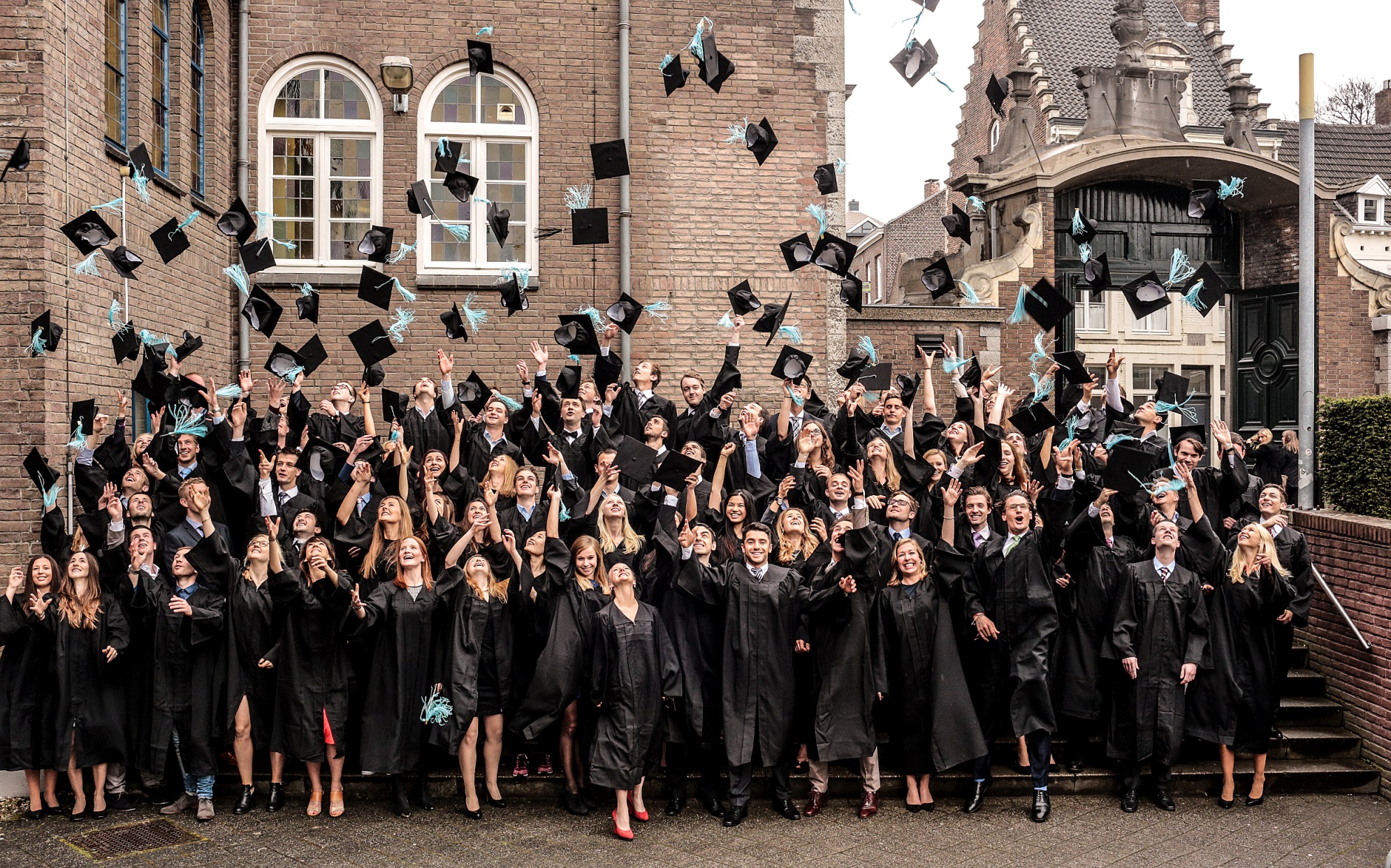 What does the future hold?
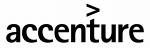 Career Prospects
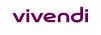 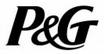 Types of Organisations
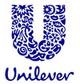 You will be the one that
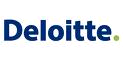 Creates innovative, successful (financial) products
Links marketing actions to the financial bottom line
Help firms understanding consumer financial decision-making
Financial Services and Banking
Marketing Research and Strategy
Management Consulting
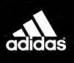 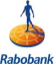 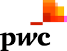 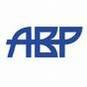 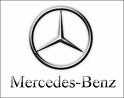 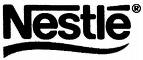 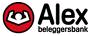 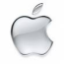 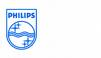 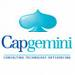 MF will makes you a generalist rather than a specialist
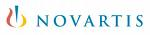 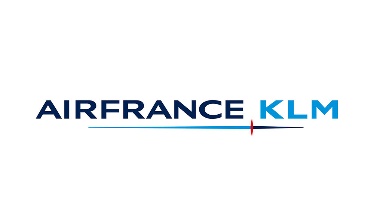 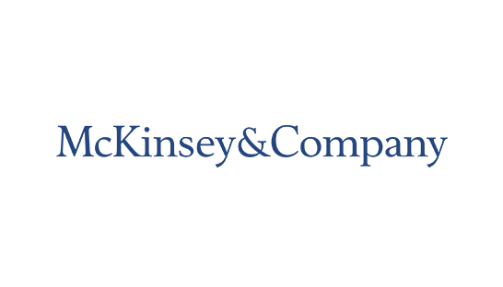 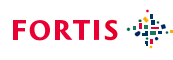 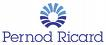 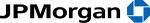 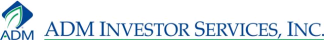 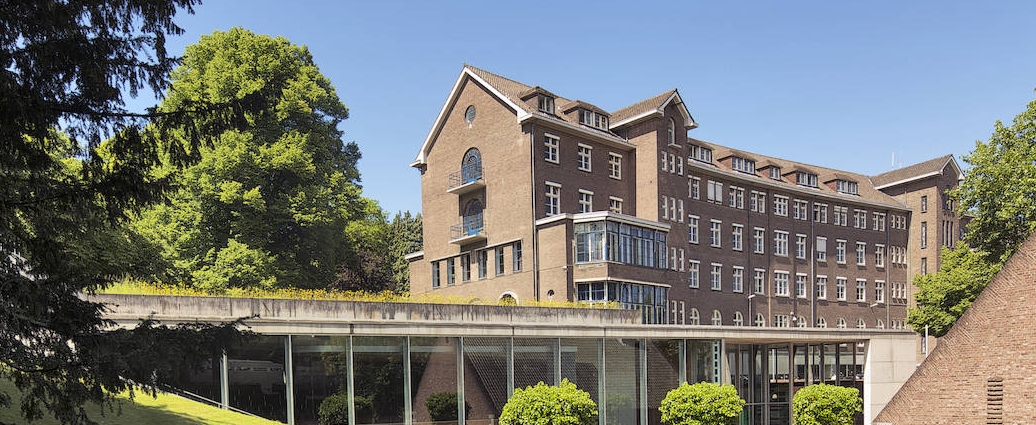 The Marketing-Finance Interface:a unique programme at Maastricht University
Started: September 2008

Unique: first in Europe

Industry driven

Business realism

Excellent job prospects
Questions?

Dr. Thomas Post
t.post@maastrichtuniversity.nl

Watch our video
https://www.youtube.com/watch?v=erJdkhZPo70
    
Or visit us at the information market in the Mensa